Good __________!
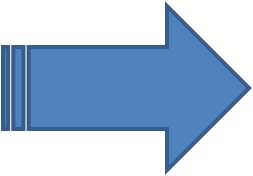 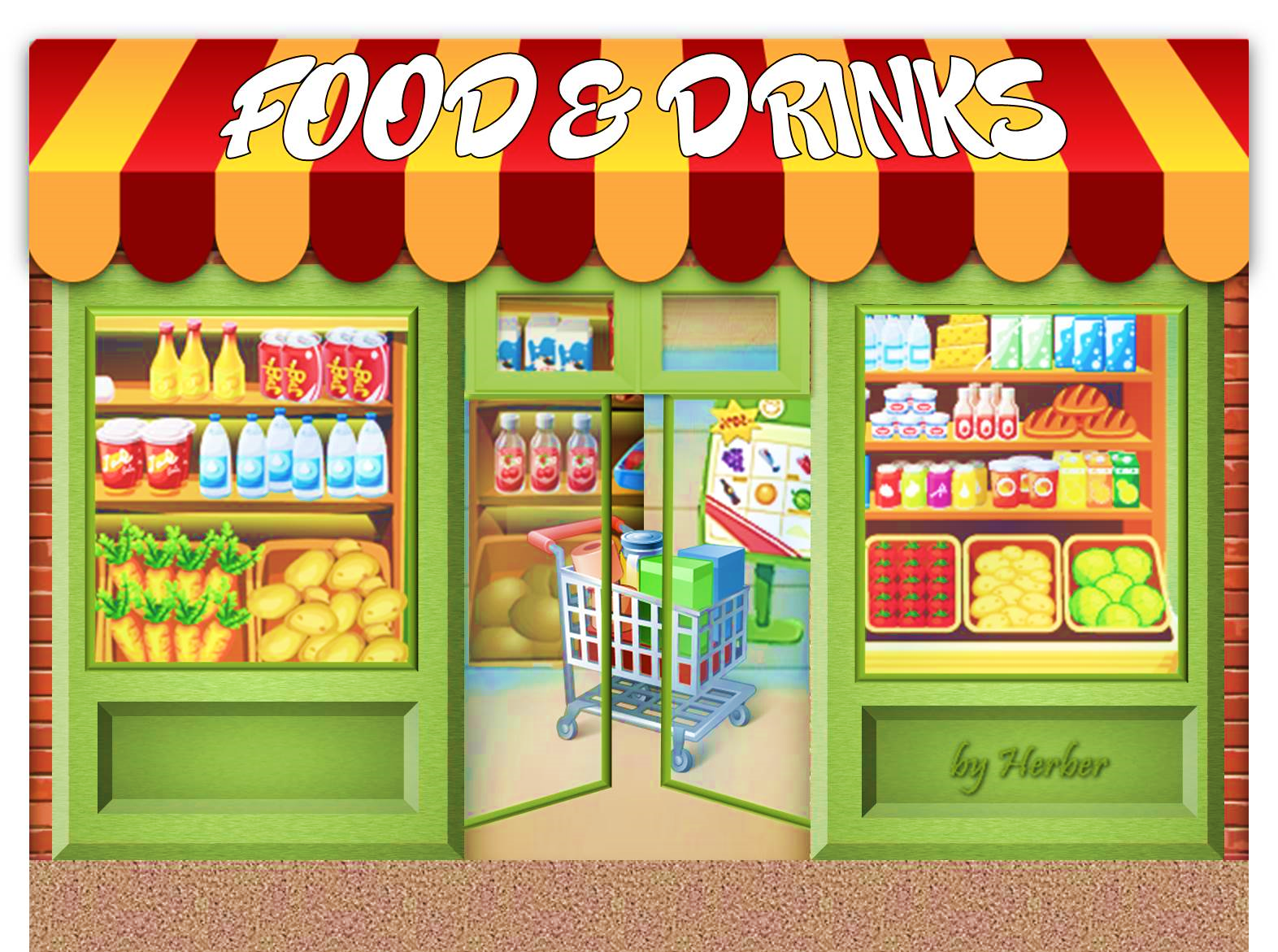 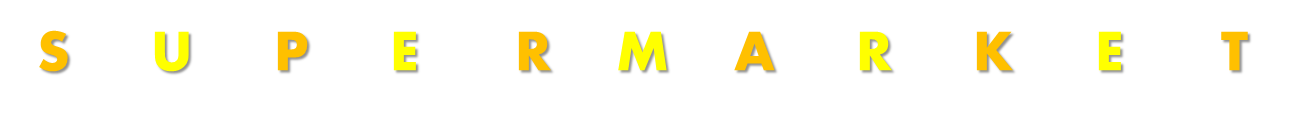 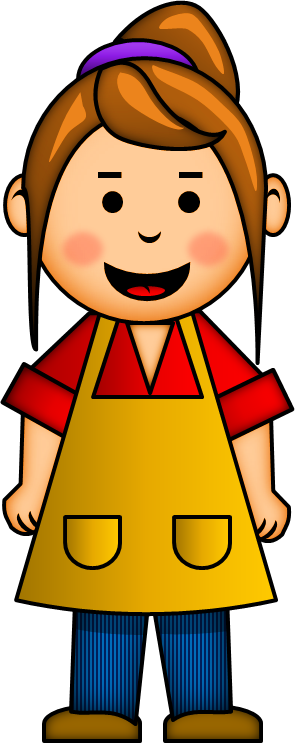 fruit
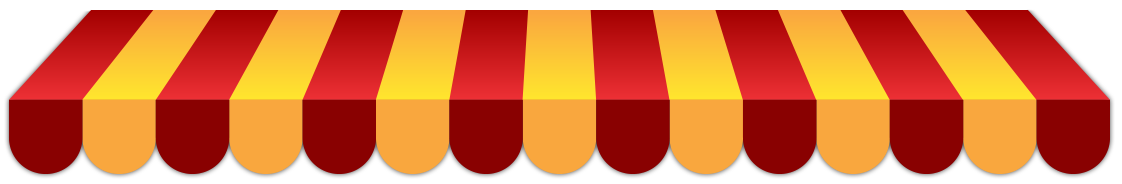 fruit
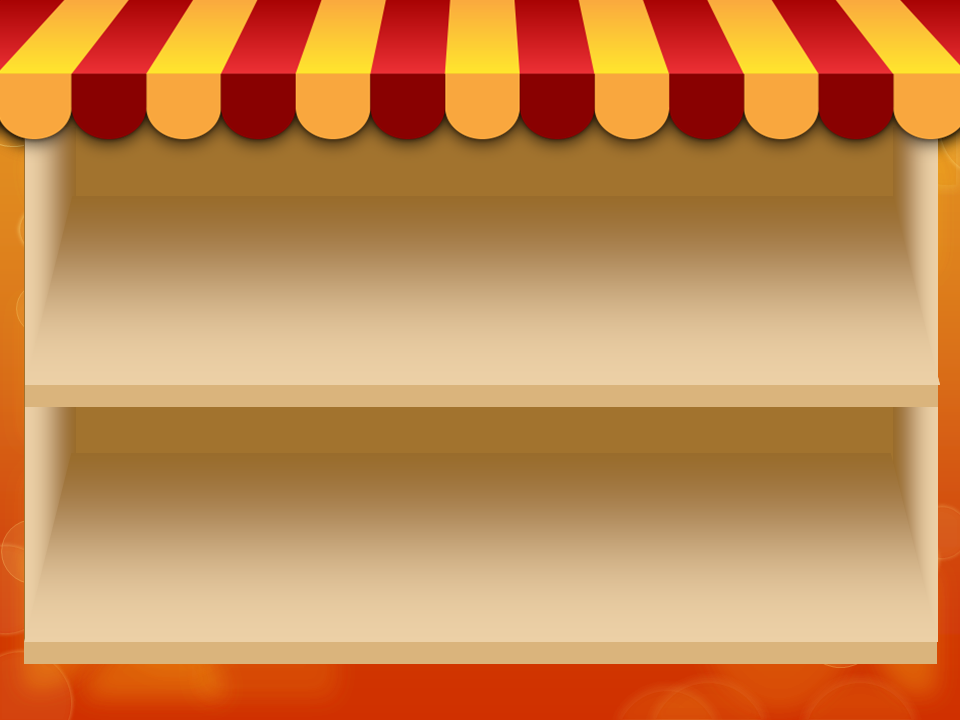 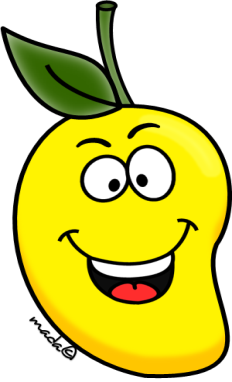 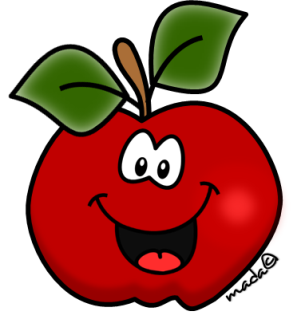 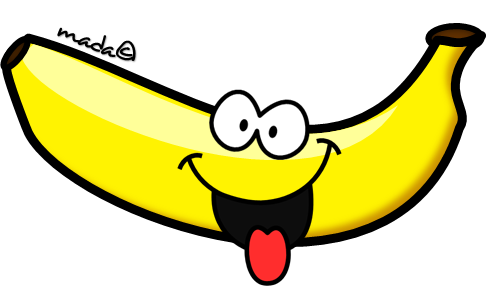 apple
banana
mango
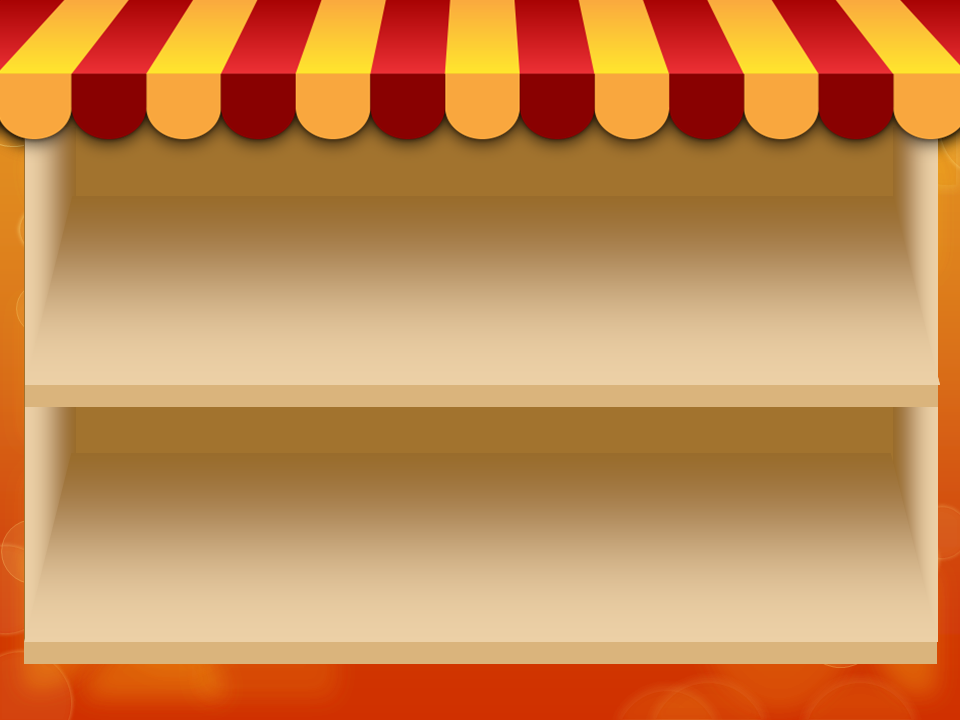 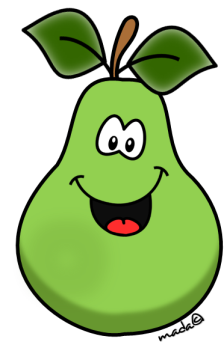 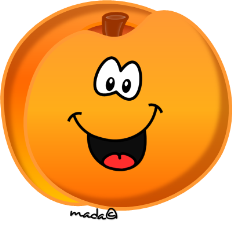 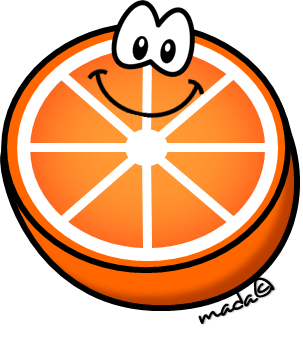 orange
pear
peach
Let’s singa song.‘fruit song’ by happy sunshinehttps://www.youtube.com/watch?v=Up-roZEGqgA
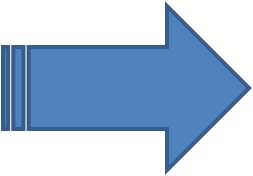 FRUIT
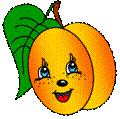 Billy Goat likes fruit.
He is very hungry.
Can you feed him?
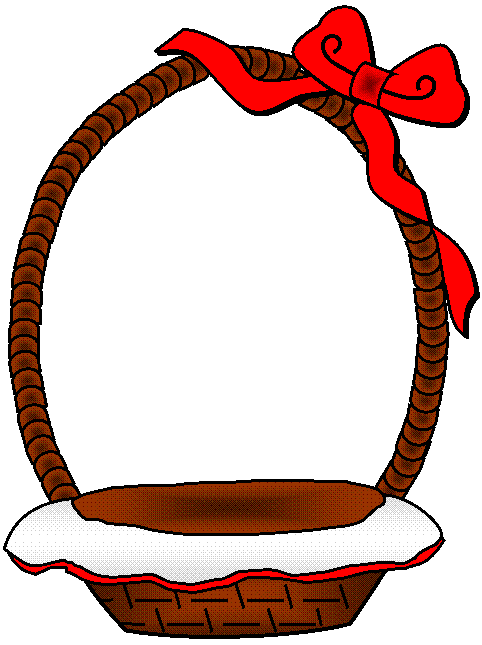 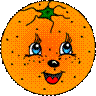 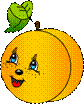 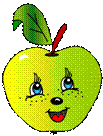 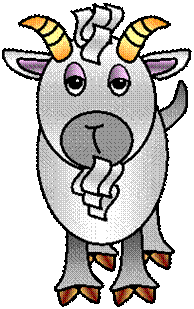 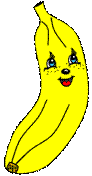 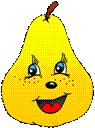 If your answer is correct, Billy Goat can eat the fruit!
PLAY
FRUIT
What is it?
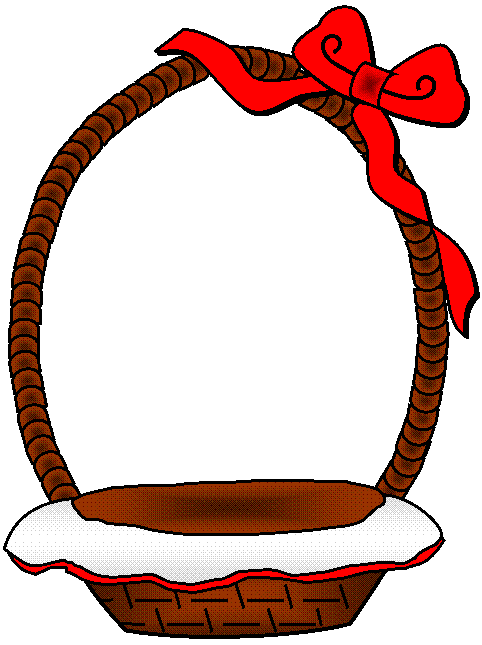 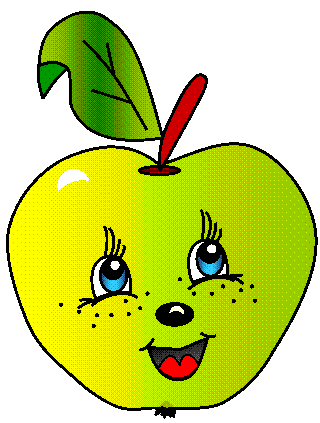 1mango
2apple
3banana
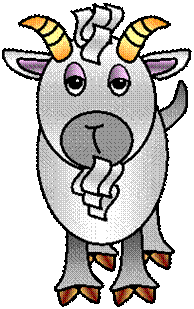 4pear
FRUIT
What is it?
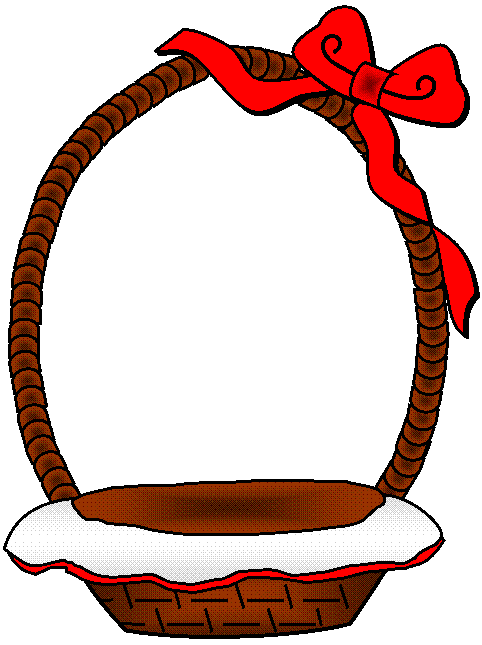 1pear
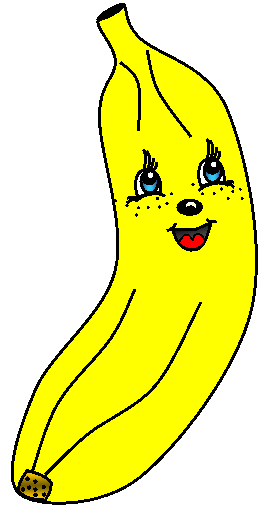 2apple
3mango
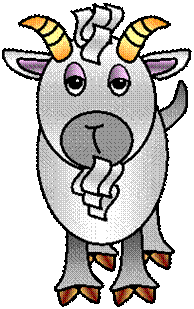 4banana
FRUIT
What is it?
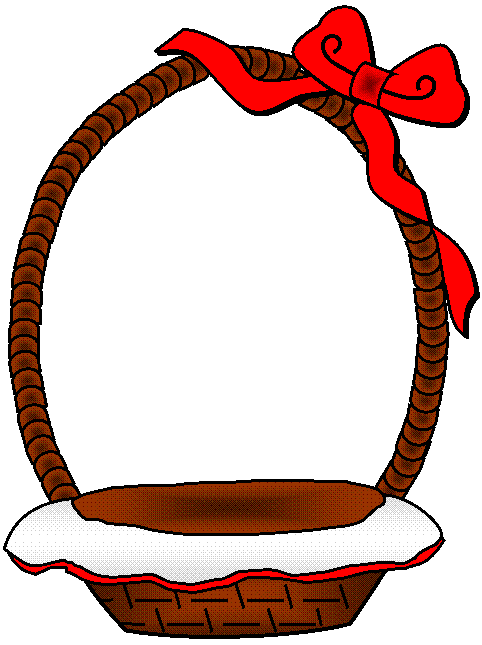 mother
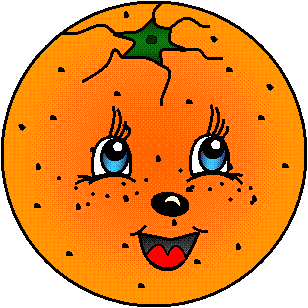 orange
peach
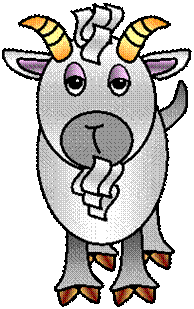 banana
FRUIT
What is it?
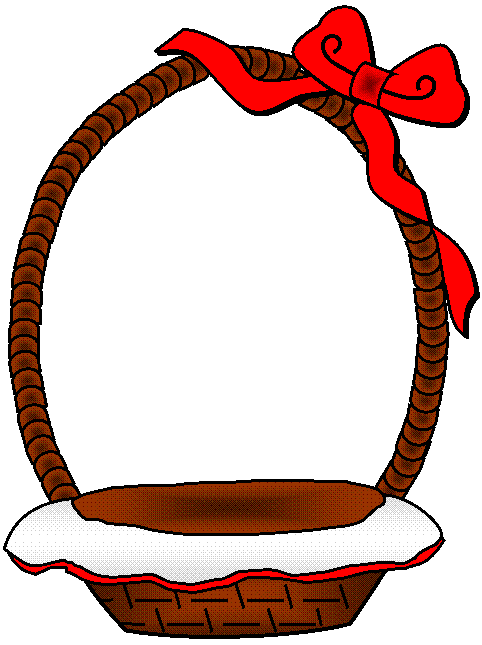 1pear
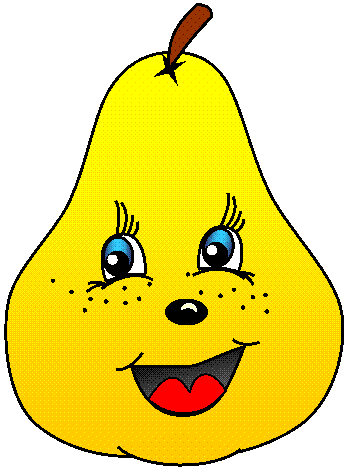 2peach
3orange
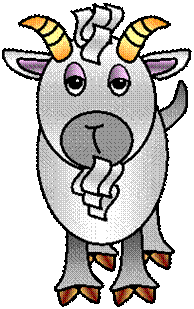 4banana
FRUIT
What is it?
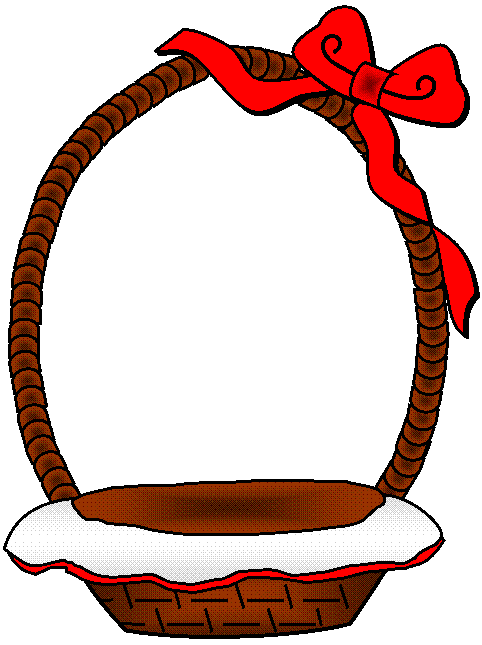 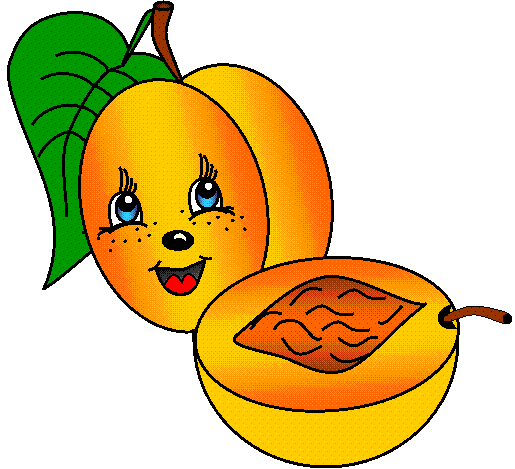 1father
2peach
3banana
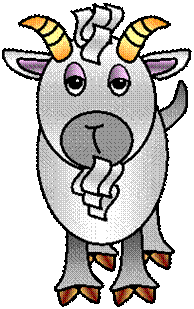 4mango
Spin the wheel and click the right word
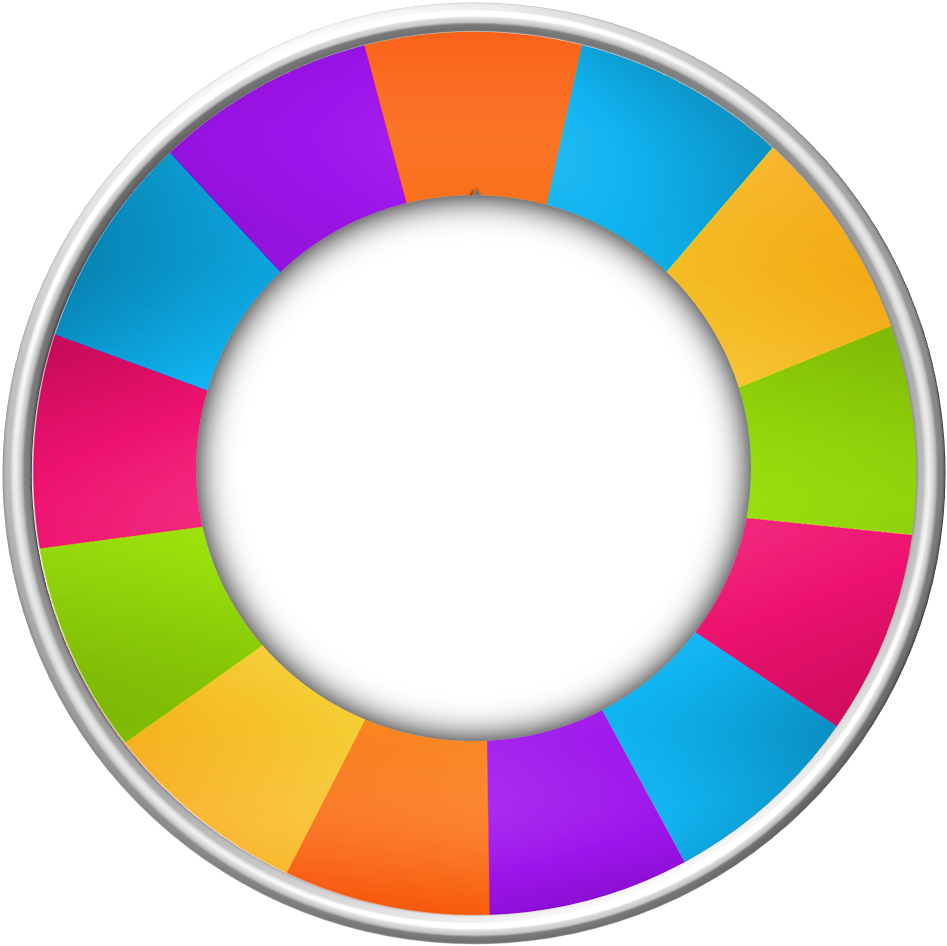 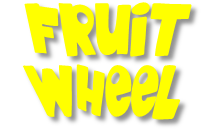 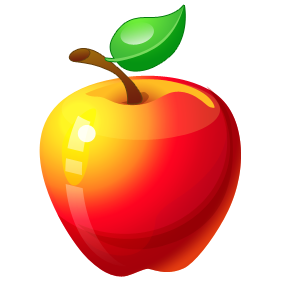 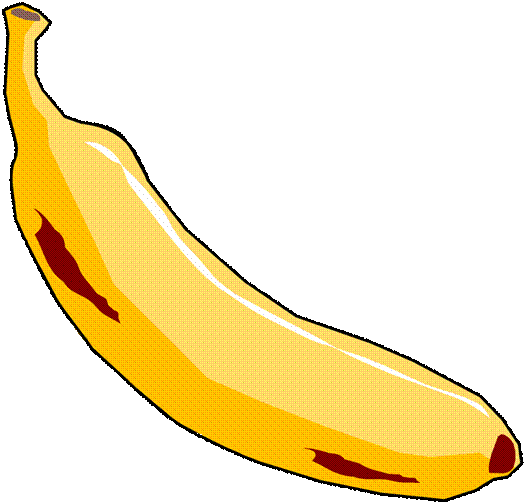 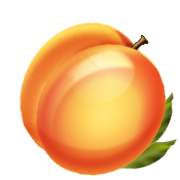 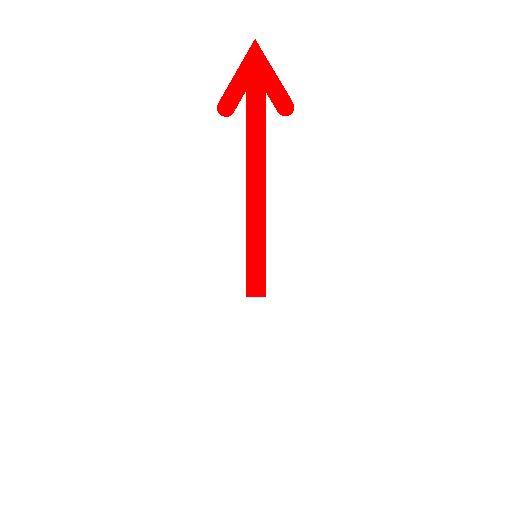 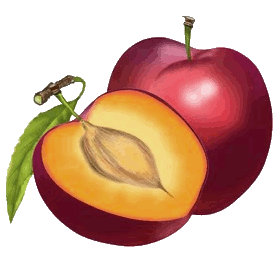 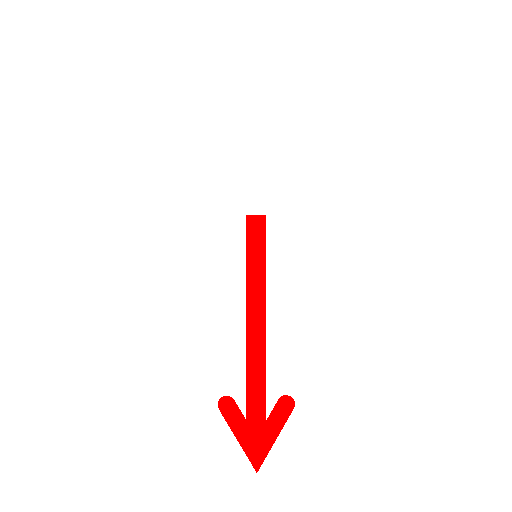 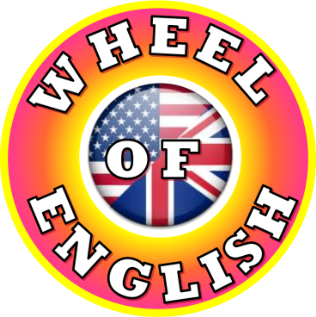 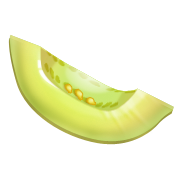 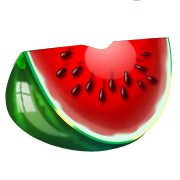 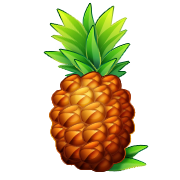 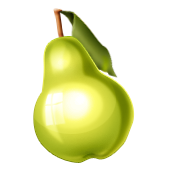 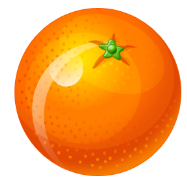 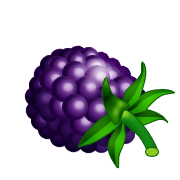 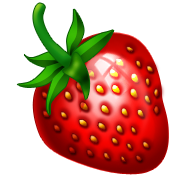 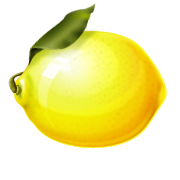 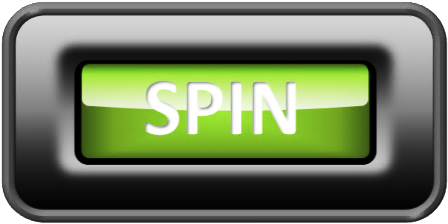 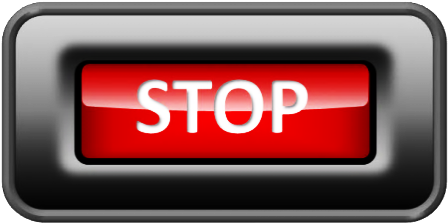 Spin the wheel and click the right word
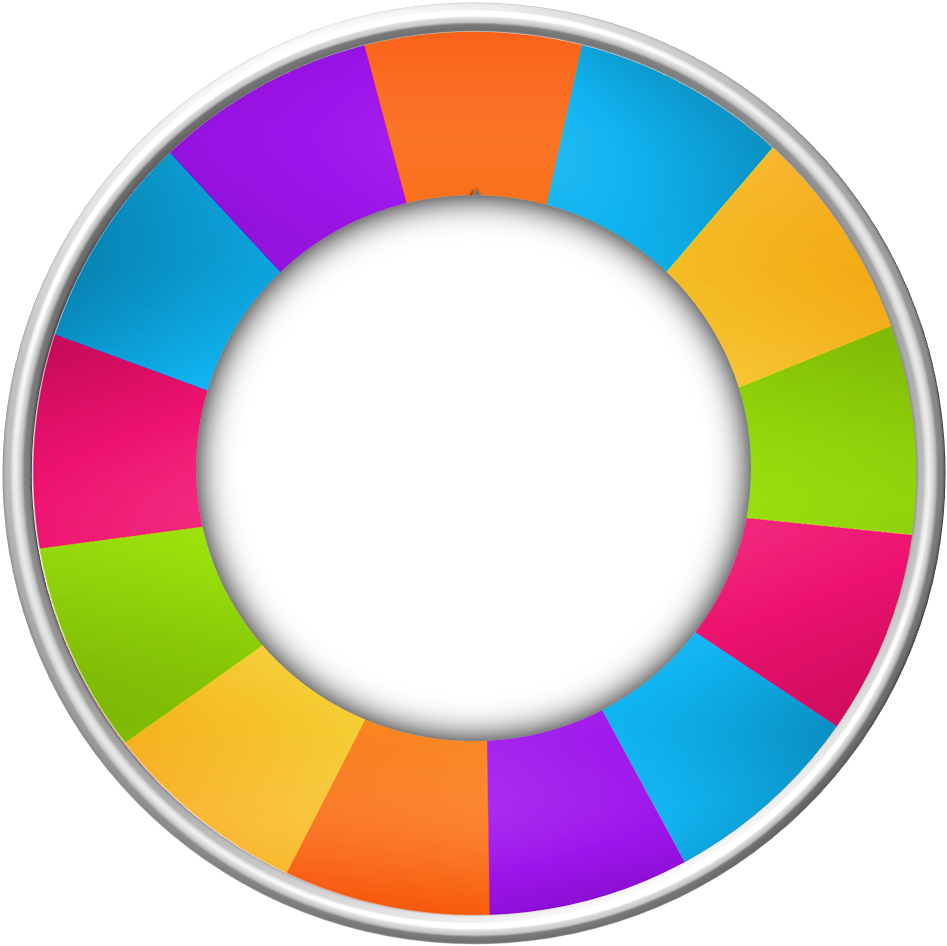 apple
pear
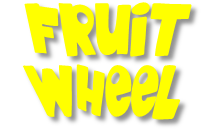 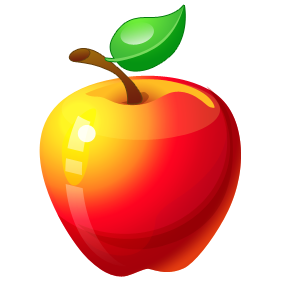 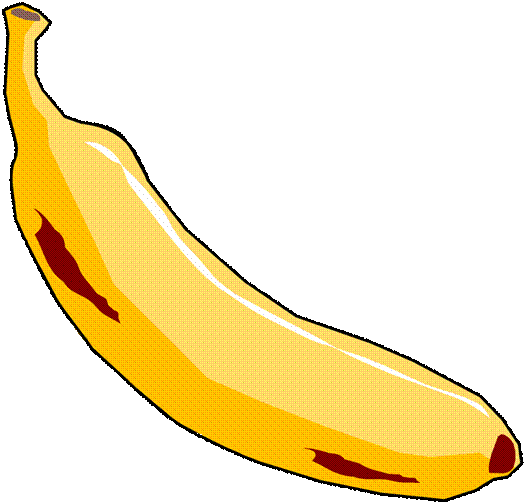 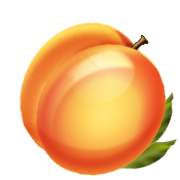 melon
strawberry
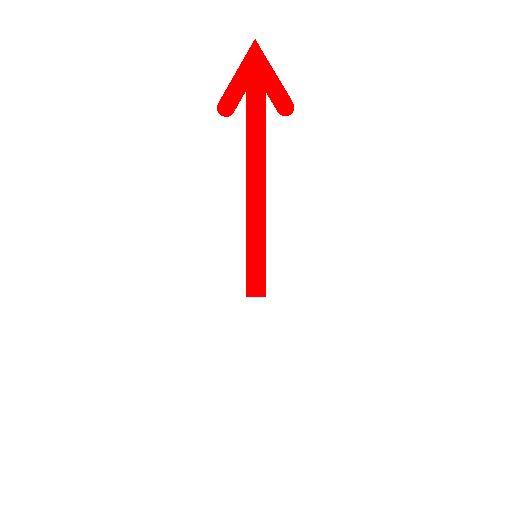 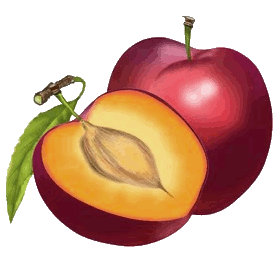 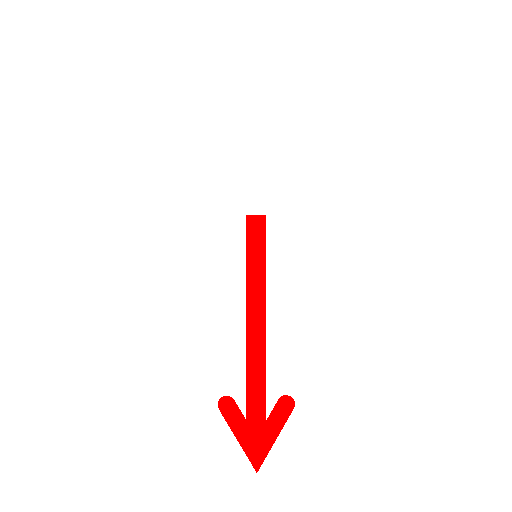 watermelon
lemon
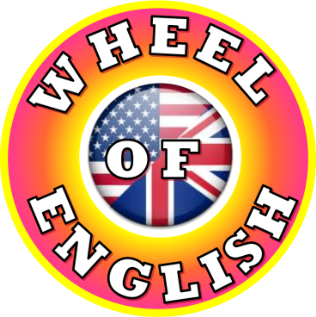 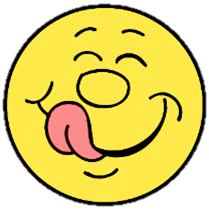 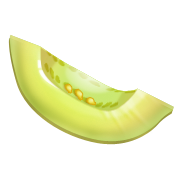 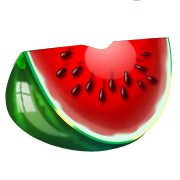 pineapple
banana
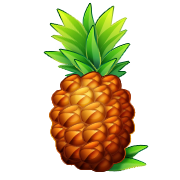 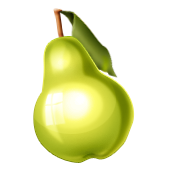 orange
blackberry
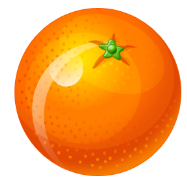 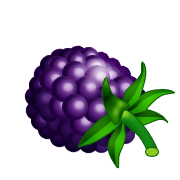 plum
peach
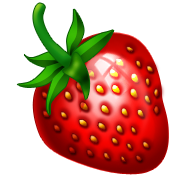 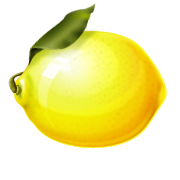 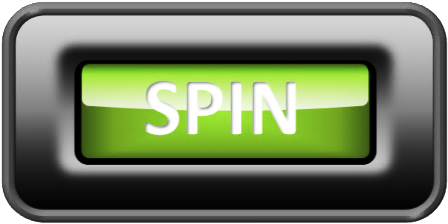 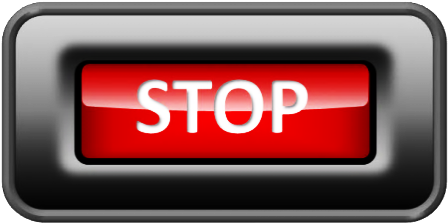 Spin the wheel and click the right word
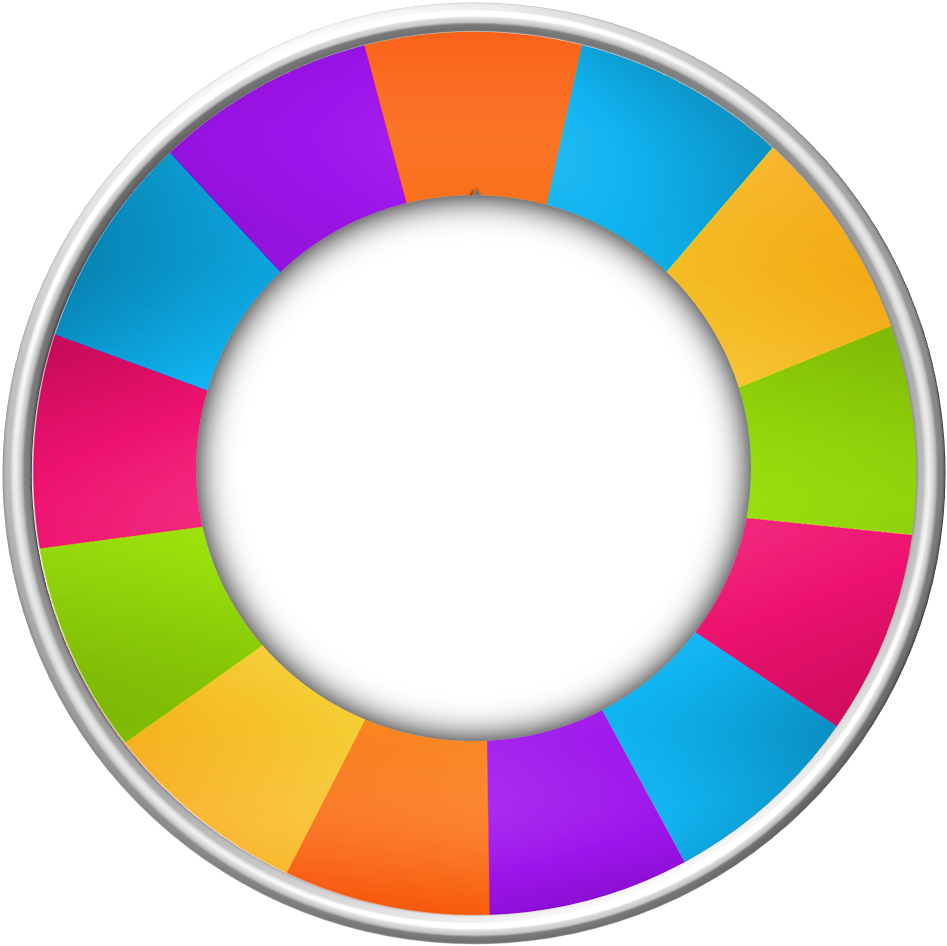 apple
pear
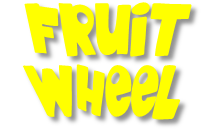 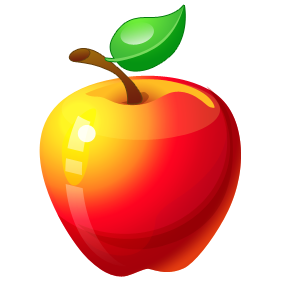 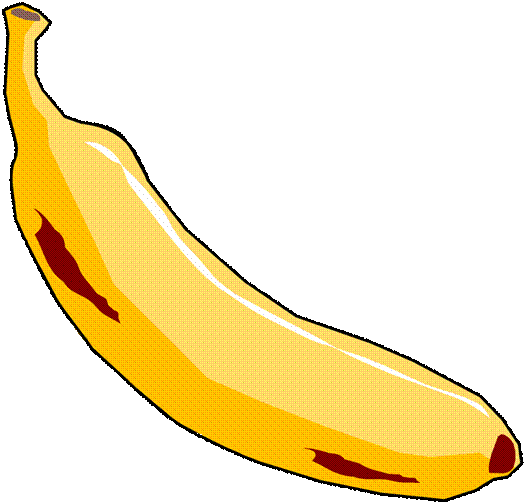 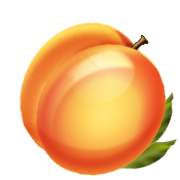 melon
strawberry
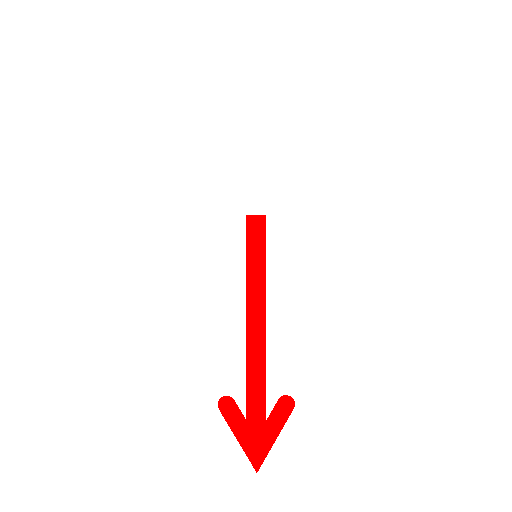 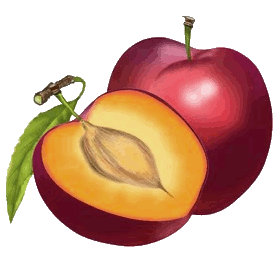 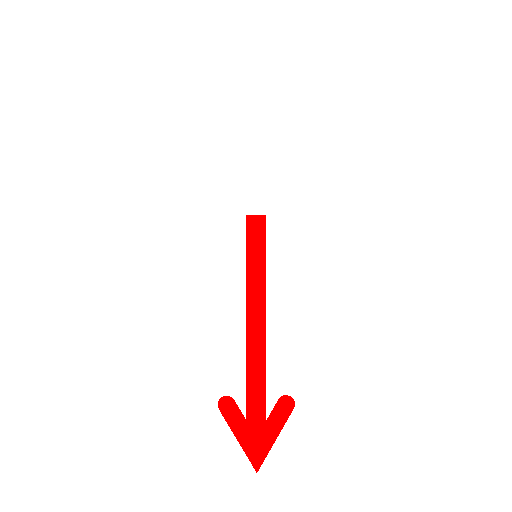 watermelon
lemon
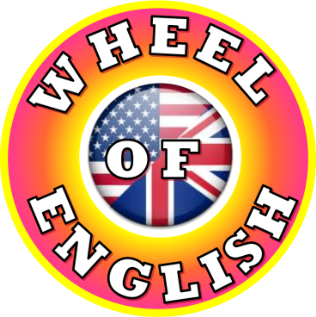 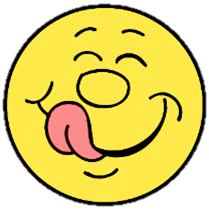 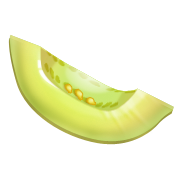 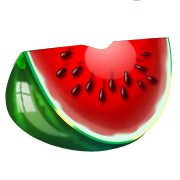 pineapple
banana
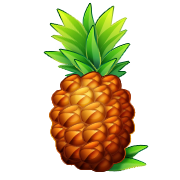 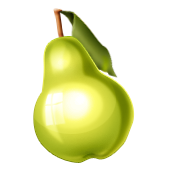 orange
blackberry
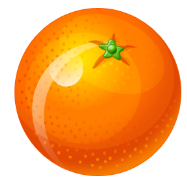 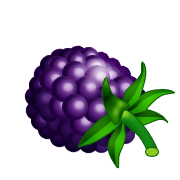 plum
peach
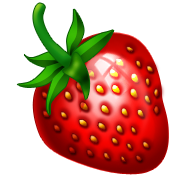 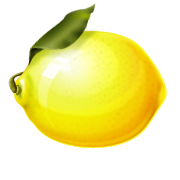 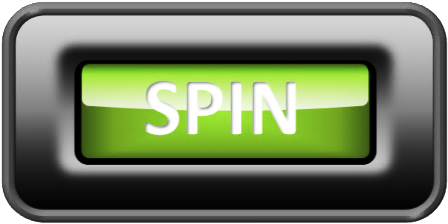 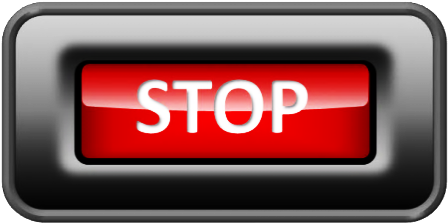 Spin the wheel and click the right word
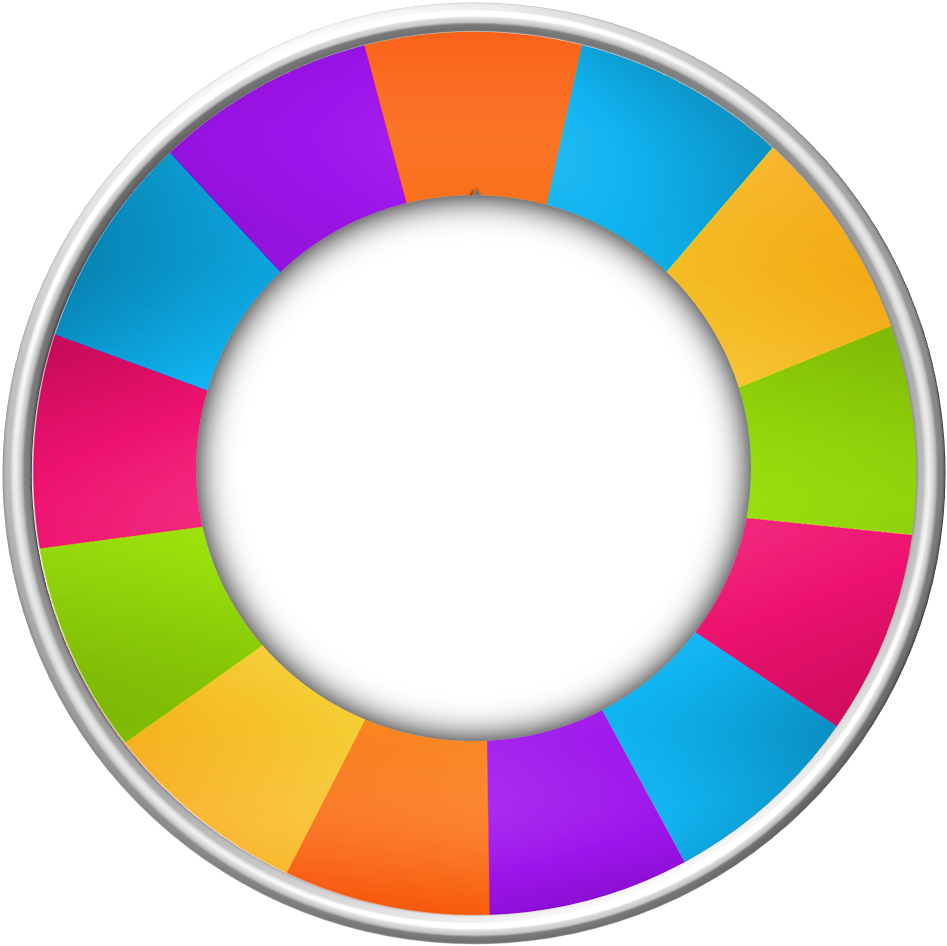 apple
pear
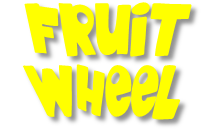 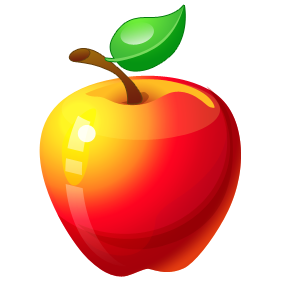 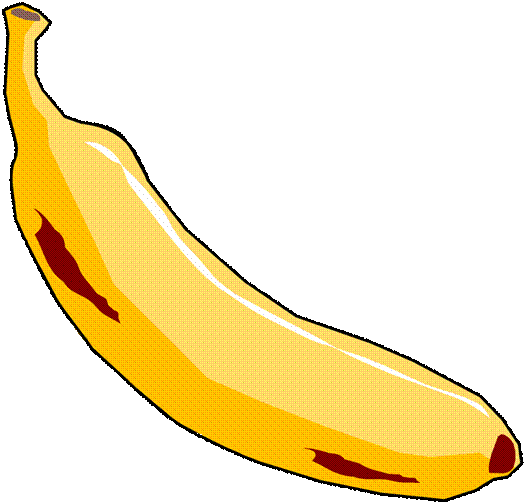 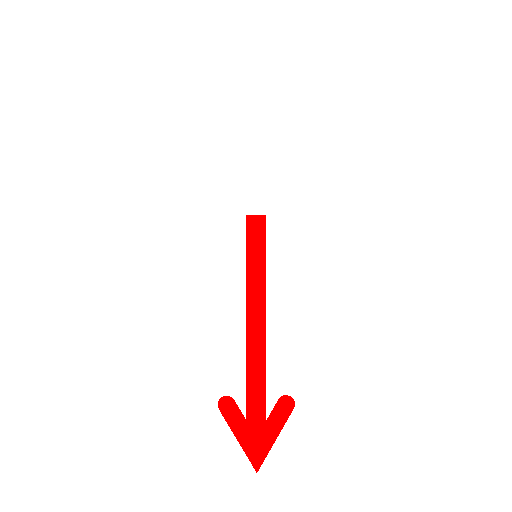 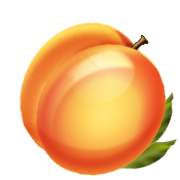 melon
strawberry
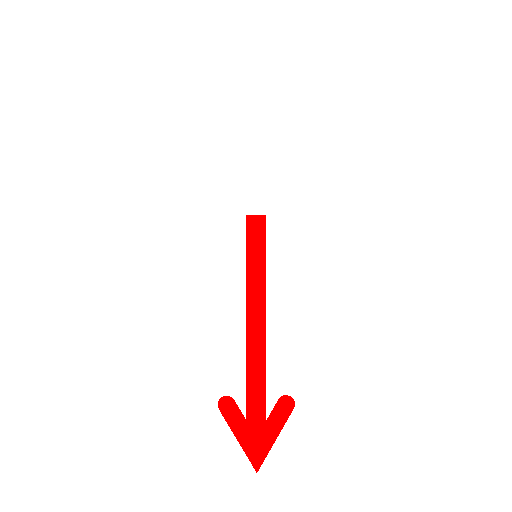 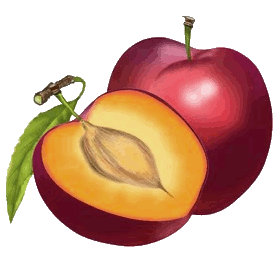 watermelon
lemon
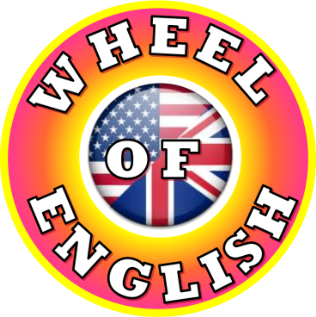 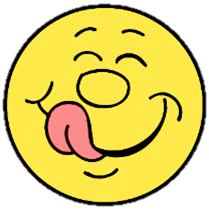 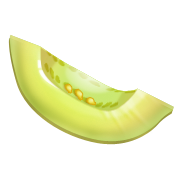 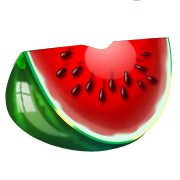 pineapple
banana
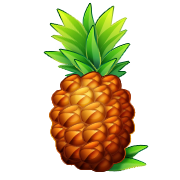 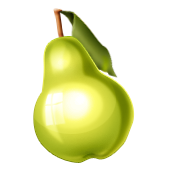 orange
blackberry
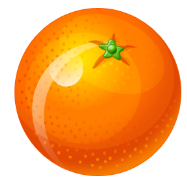 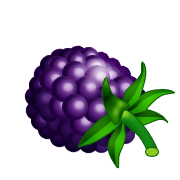 plum
peach
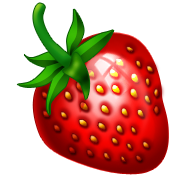 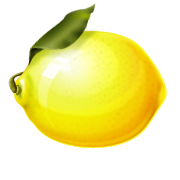 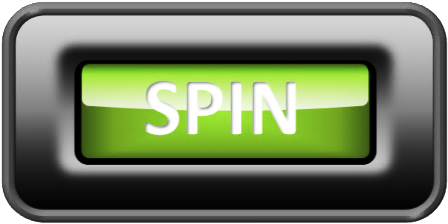 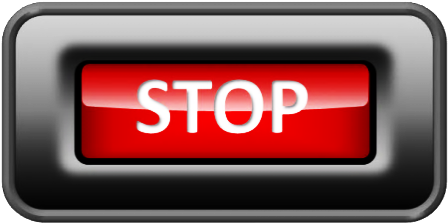 Spin the wheel and click the right word
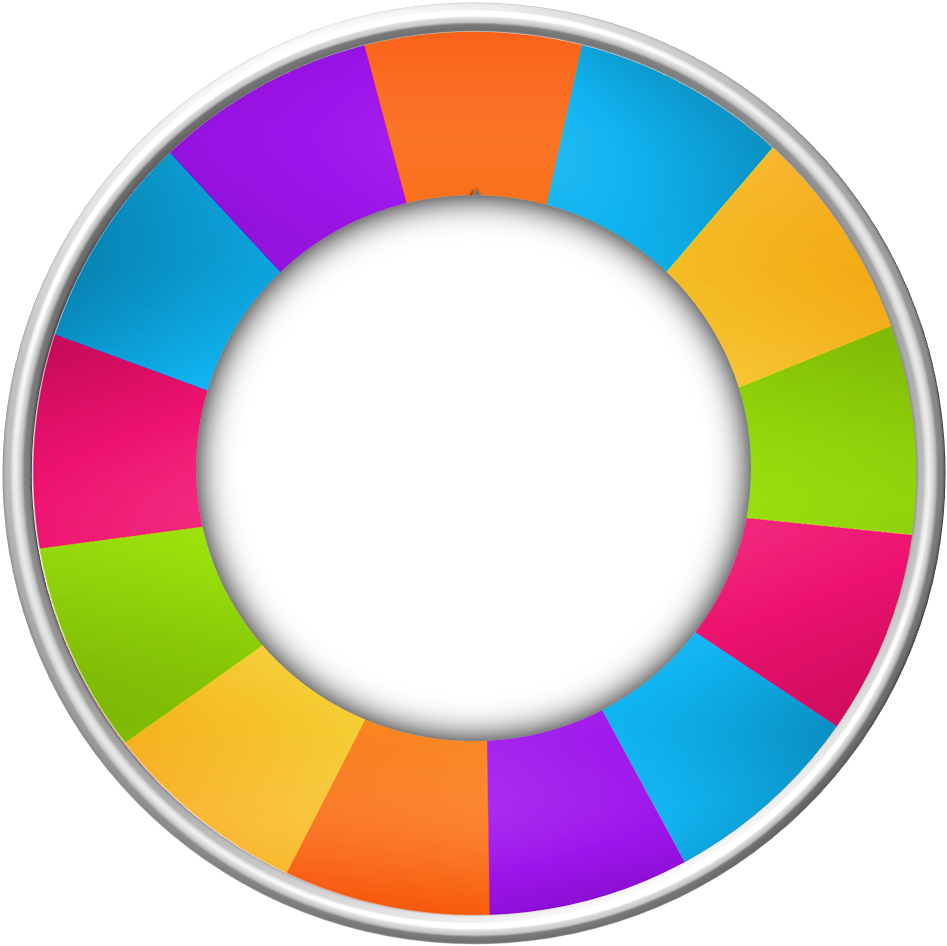 apple
pear
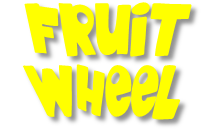 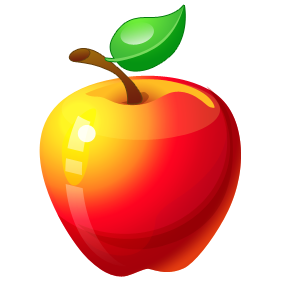 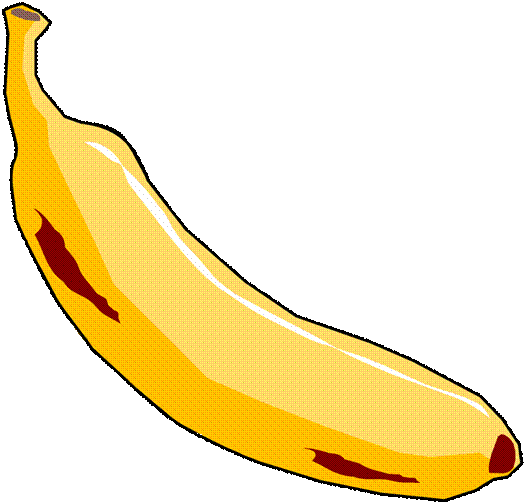 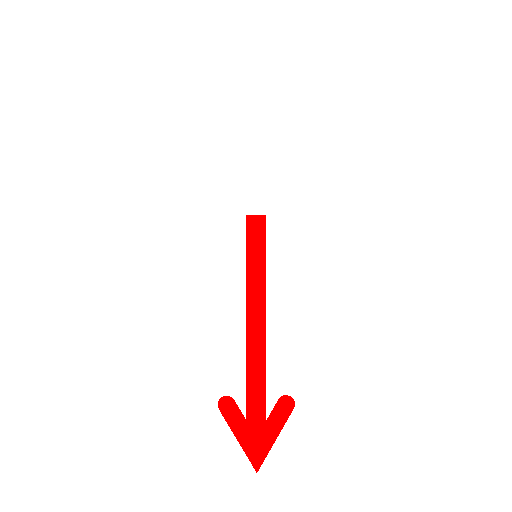 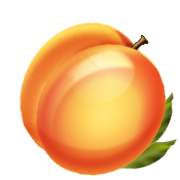 melon
strawberry
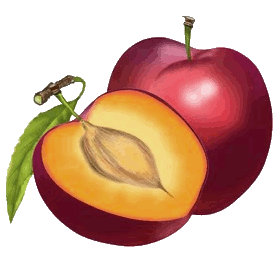 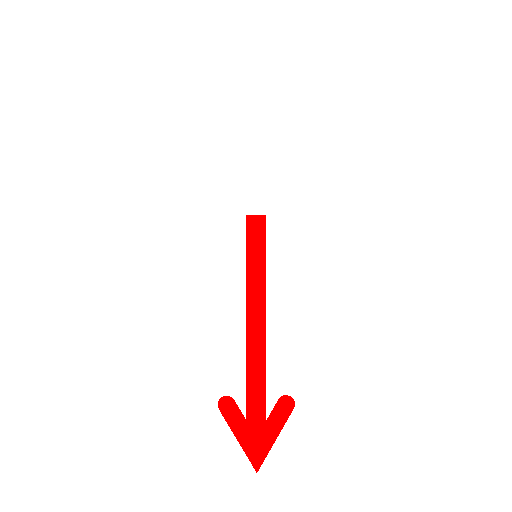 watermelon
lemon
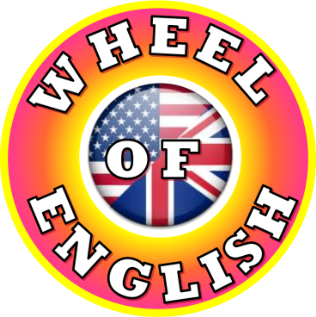 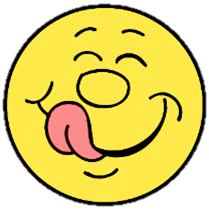 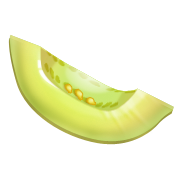 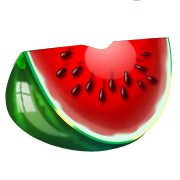 pineapple
banana
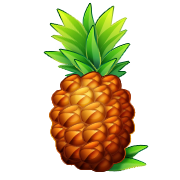 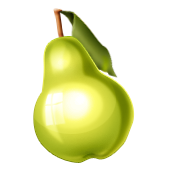 orange
blackberry
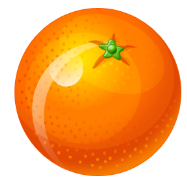 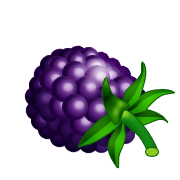 plum
peach
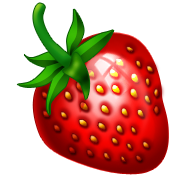 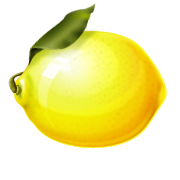 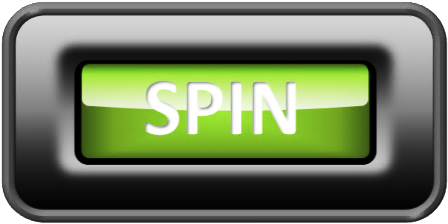 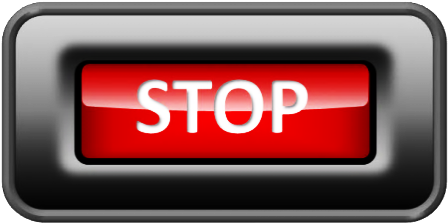 Spin the wheel and click the right word
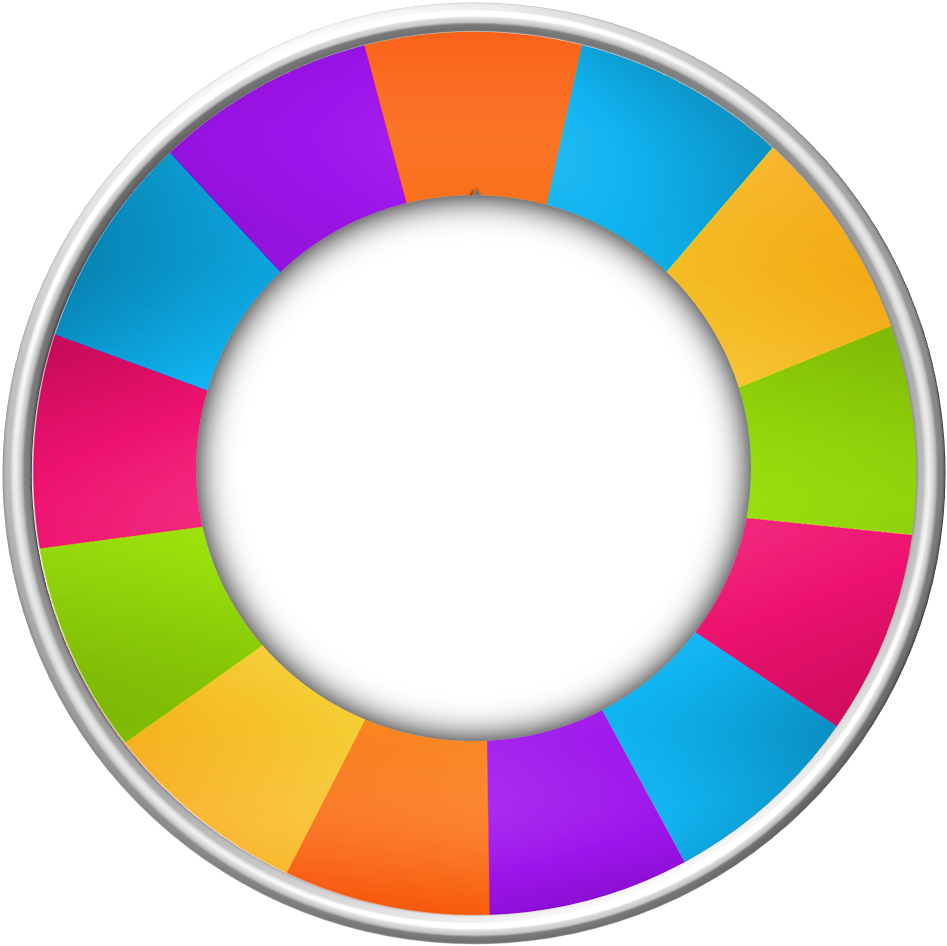 apple
pear
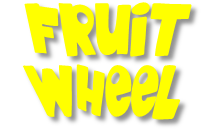 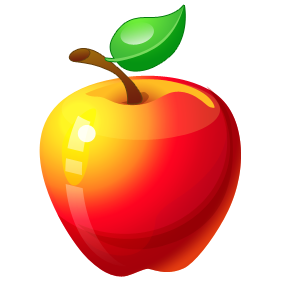 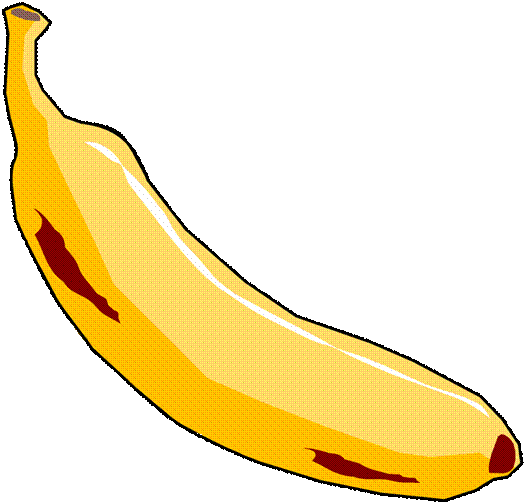 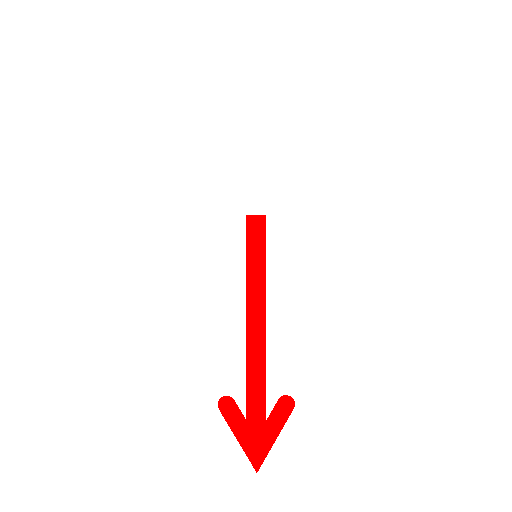 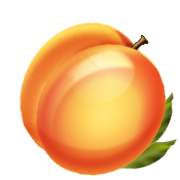 melon
strawberry
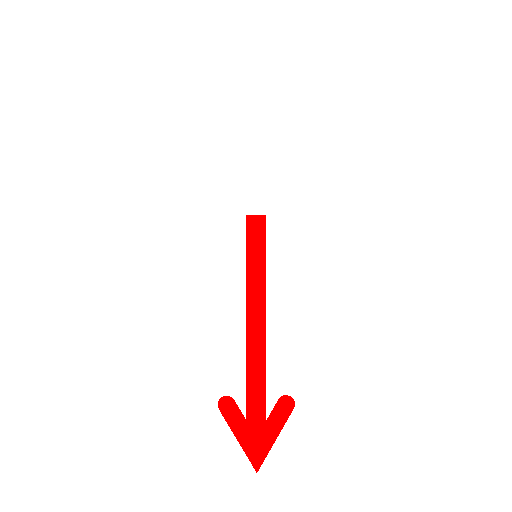 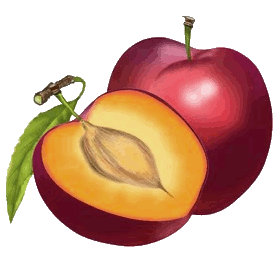 watermelon
lemon
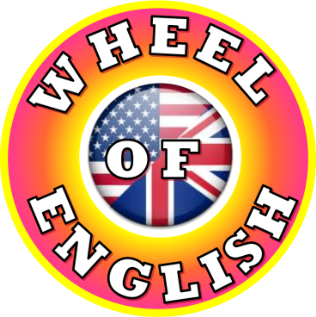 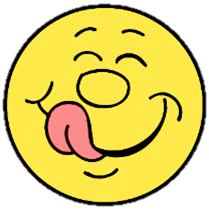 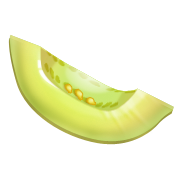 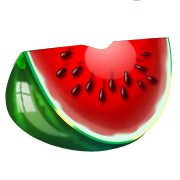 pineapple
banana
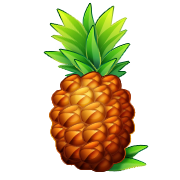 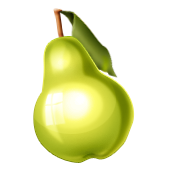 orange
blackberry
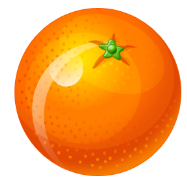 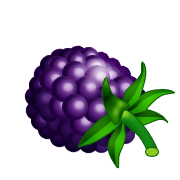 plum
peach
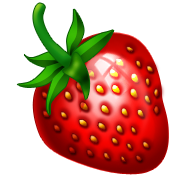 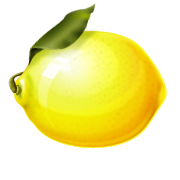 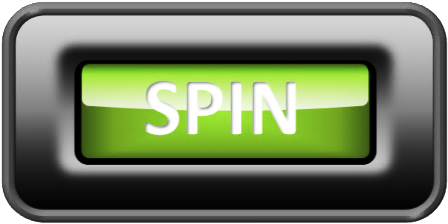 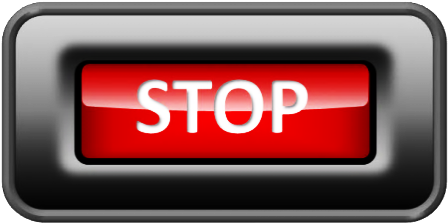 Let’s singa song.‘fruit song’ by english tree https://www.youtube.com/watch?v=Jobe-NmlRAc
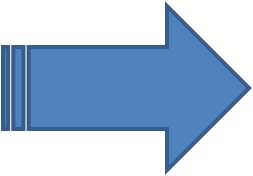 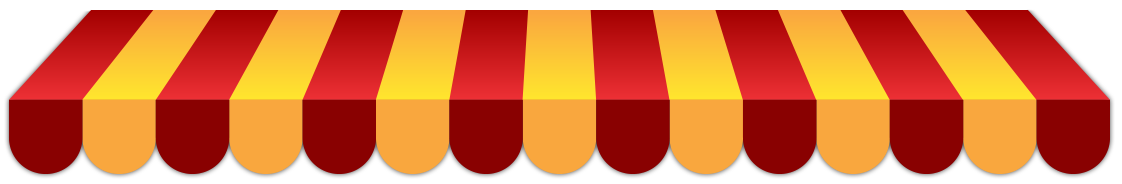 A or An?
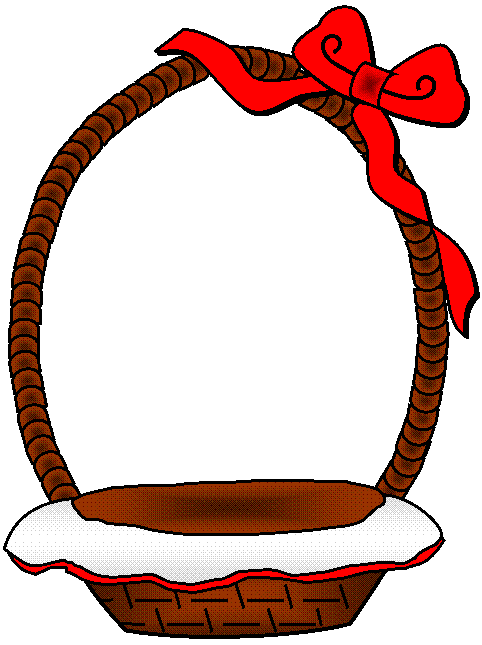 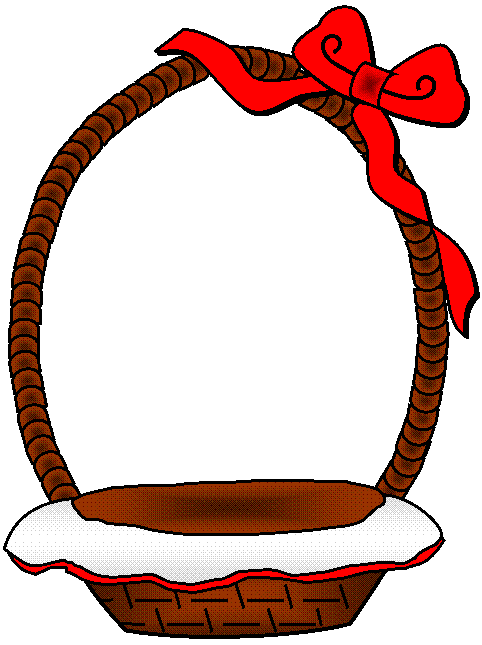 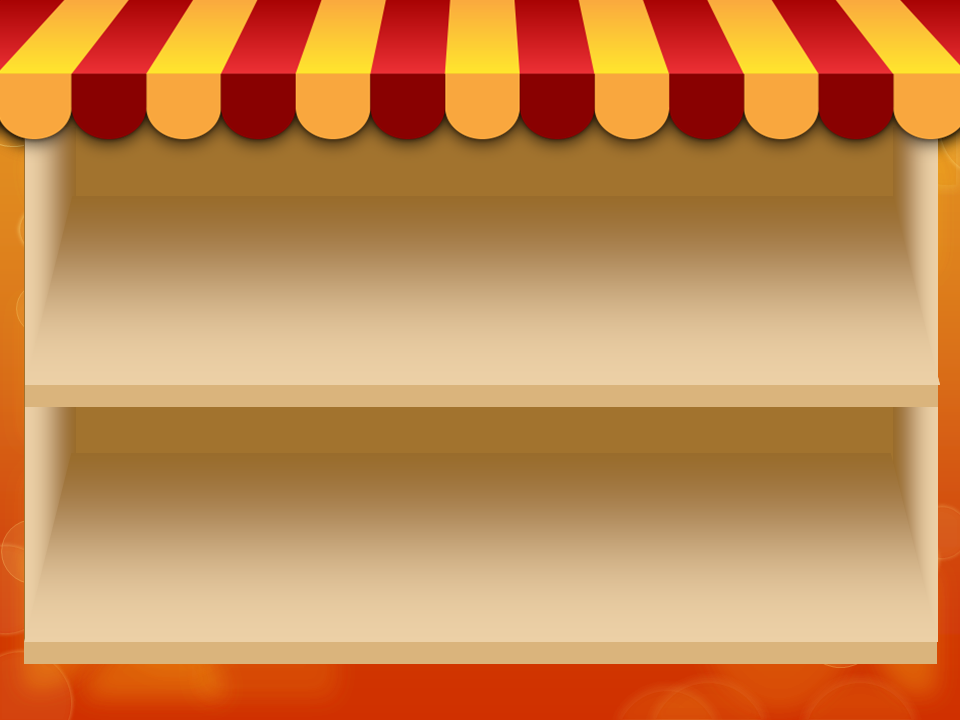 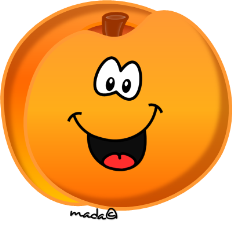 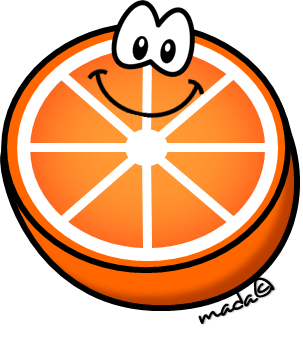 A peach
An orange
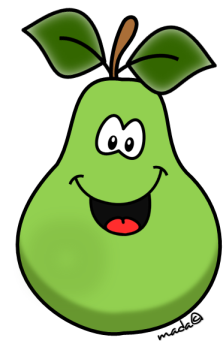 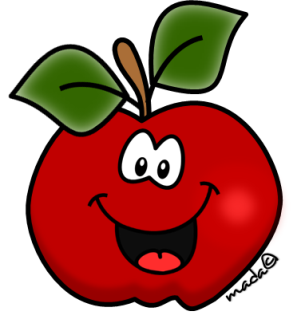 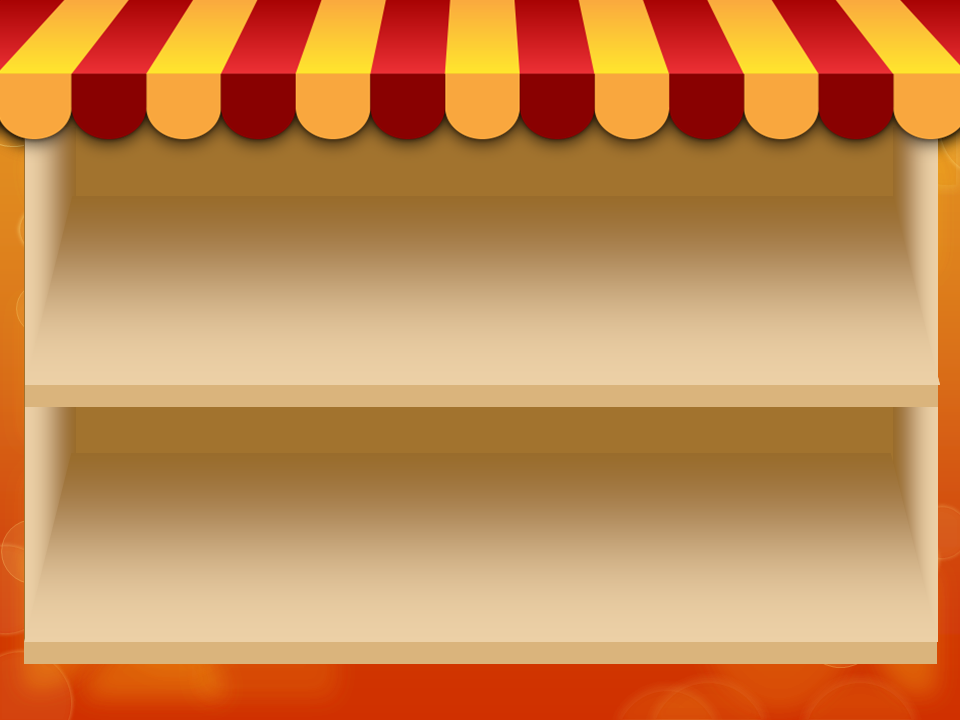 A pear
An apple
A
An
BCDFGHJKLMNPQRSTVWXYZ
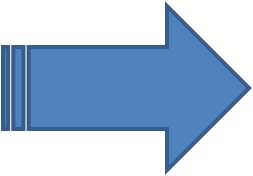 A E I O U
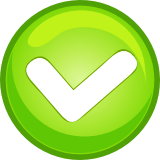 A peach
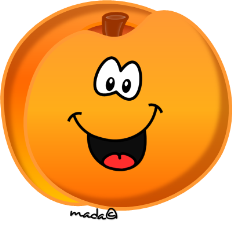 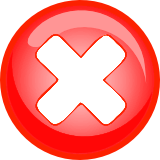 An peach
NEXT
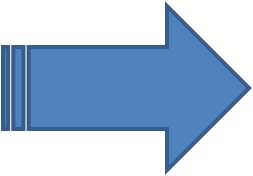 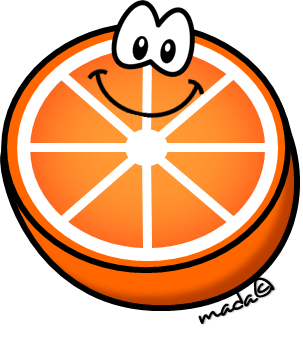 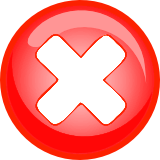 A orange
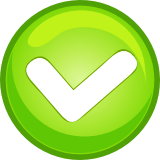 An orange
NEXT
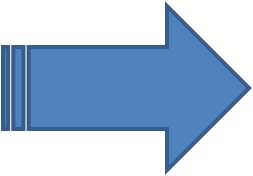 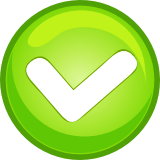 A pear
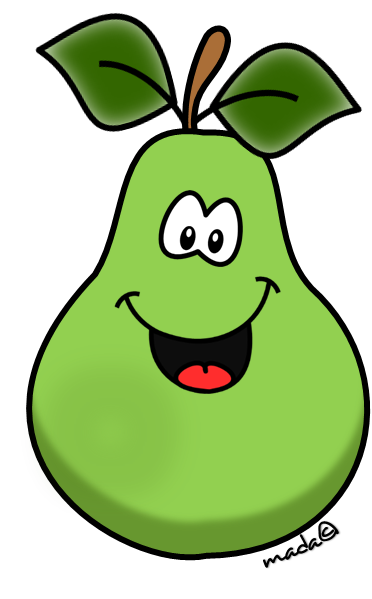 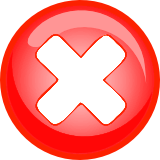 An pear
NEXT
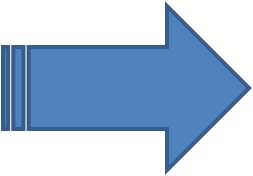 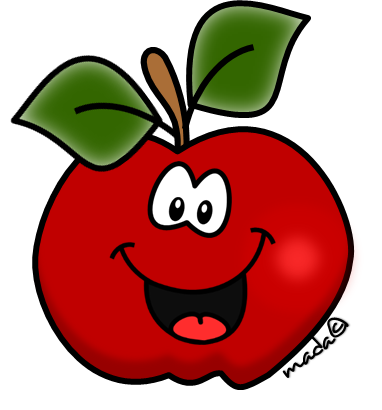 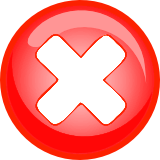 A apple
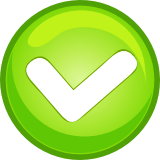 An apple
NEXT
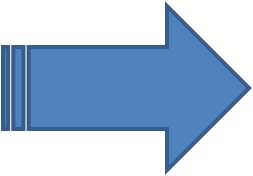 1 one apple
2 apple
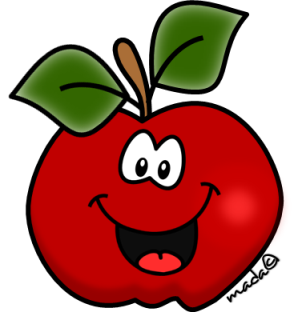 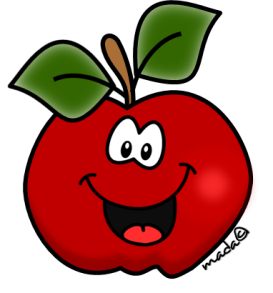 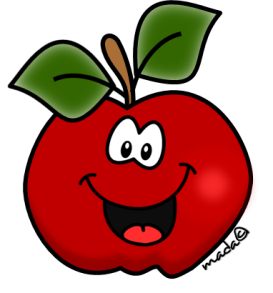 s
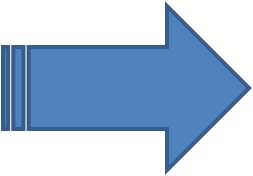 peach
peache
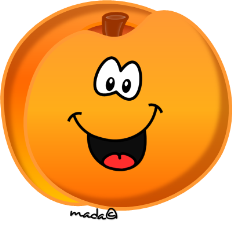 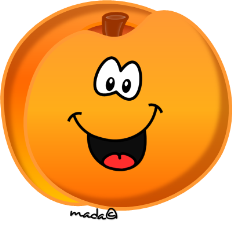 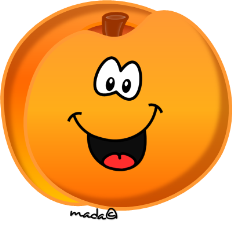 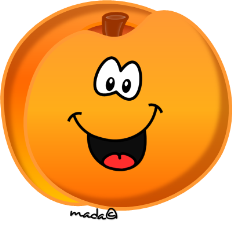 s
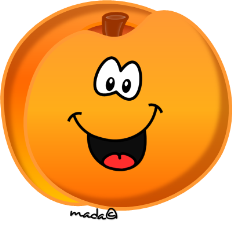 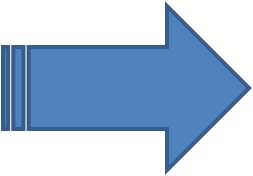 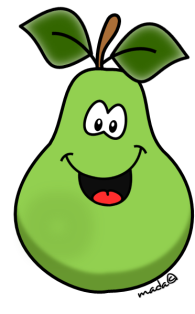 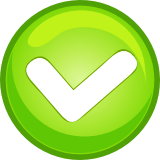 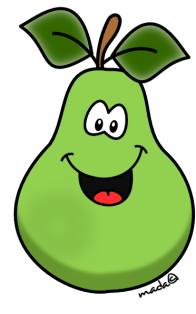 Pears
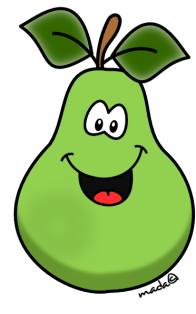 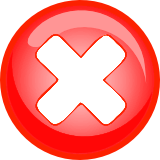 A pear
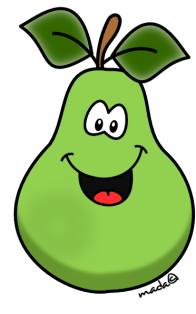 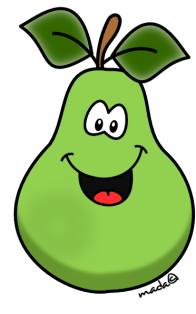 NEXT
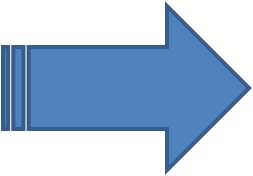 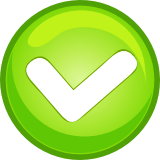 A peach
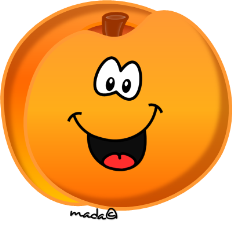 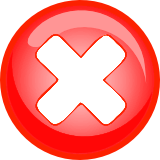 Peaches
NEXT
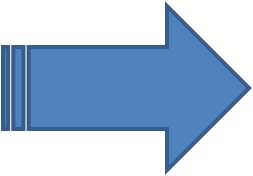 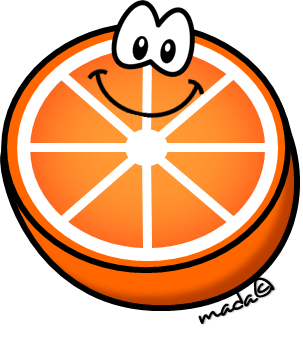 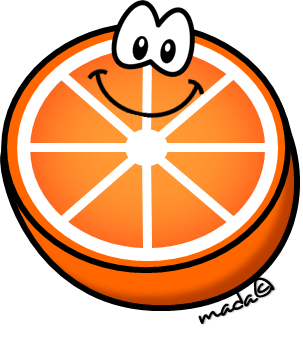 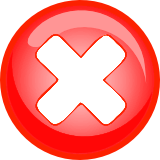 An orange
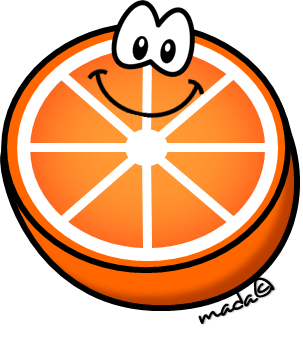 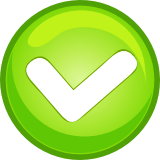 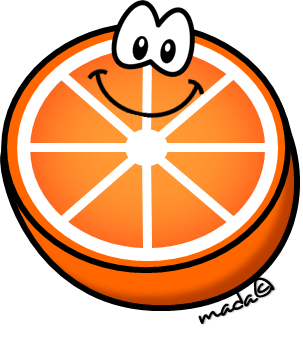 Oranges
NEXT
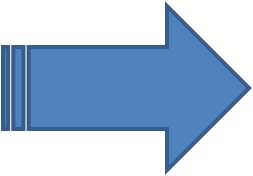 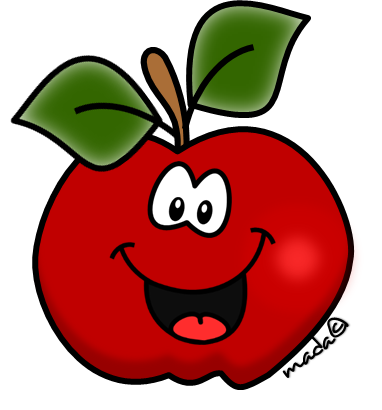 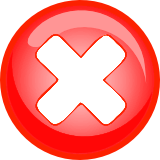 Apples
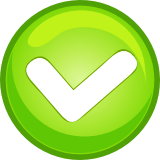 An apple
NEXT
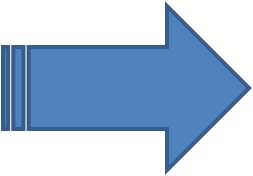 Let’s singa song.How much is the doggie in the window https://www.youtube.com/watch?v=9oihSmbfDgI
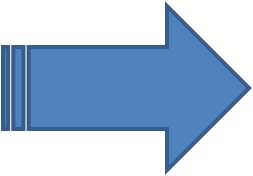 What do you like?
I like apples
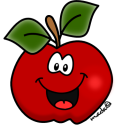 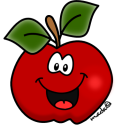 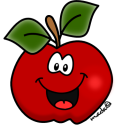 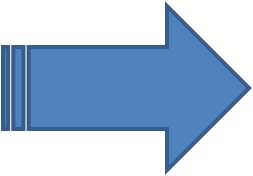 What do you like?
I like.... pearsapplesoranges
peaches
bananas
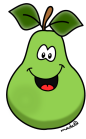 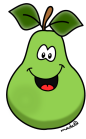 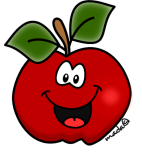 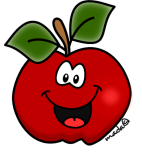 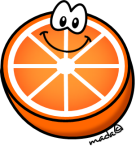 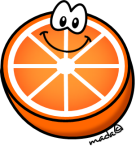 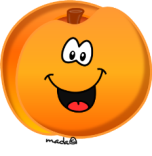 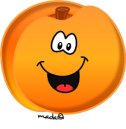 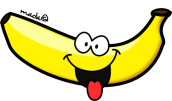 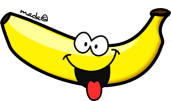 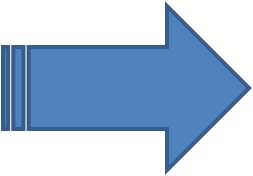 What does your friend like?
He/She likes.... pearsapplesoranges
peaches
bananas
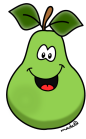 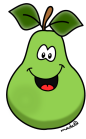 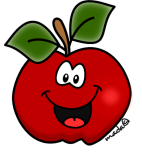 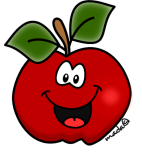 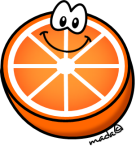 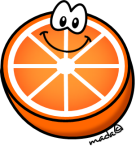 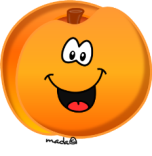 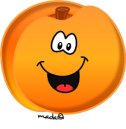 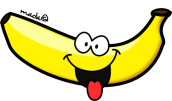 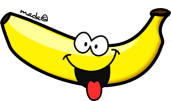 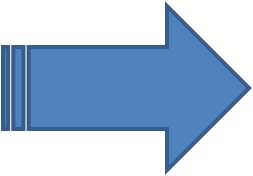 Homework: 
Write 5 positive and 5 negative sentences about your friend’s likes and dislikes
    e.g. She likes apples. She doesn’t like pears.
Write 10 questions and give five short positive and five short negative answers
     e.g. Does Ana like pears?
		Yes, she does.
		Does John like apples?
		No, he doesn’t.
Ова ви е обврска за оваа недела
STAY HOME- BE SAFE
Гоце Делчев Битола
Виолета Најдовска